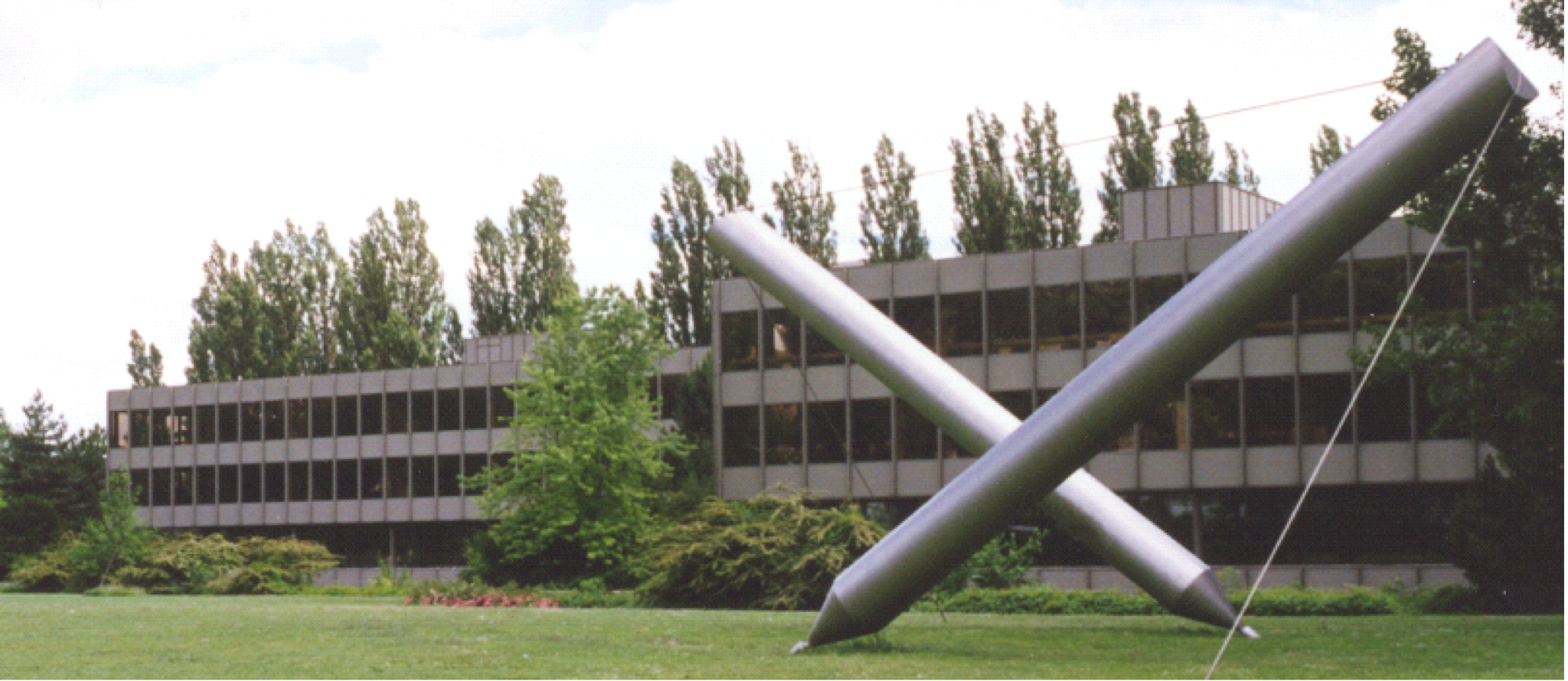 Orientierungselternabend
Jahrgang 25
      lich willkommen
Sabrina Rupp, Konrektorin, GYM1
Ablauf Orientierungselternabend
Allgemeine Informationen zur Schule
1. Frageblock

Informationen zur Ausbildung
2. Frageblock
GYM1: 25a, 25b, 25c, 25d, 25e, 25f, 25g, 25h, 25i
25er: Sommer 2025: Matur!
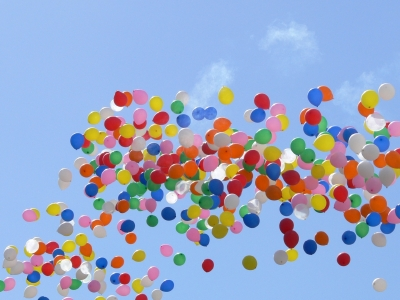 [Speaker Notes: 8 einsprachige GYM1-Klassen
Allgemeine Informationen, 1. Kontakt zur SL und zu Ihnen
In der GYM3 gibt es einen weiteren Informationsabend, von Seiten der Schulleitung]
Ich gehe
gerne in
die Schule.
Ich bin bereit, Zeit in meine 
Ausbildung zu investieren.
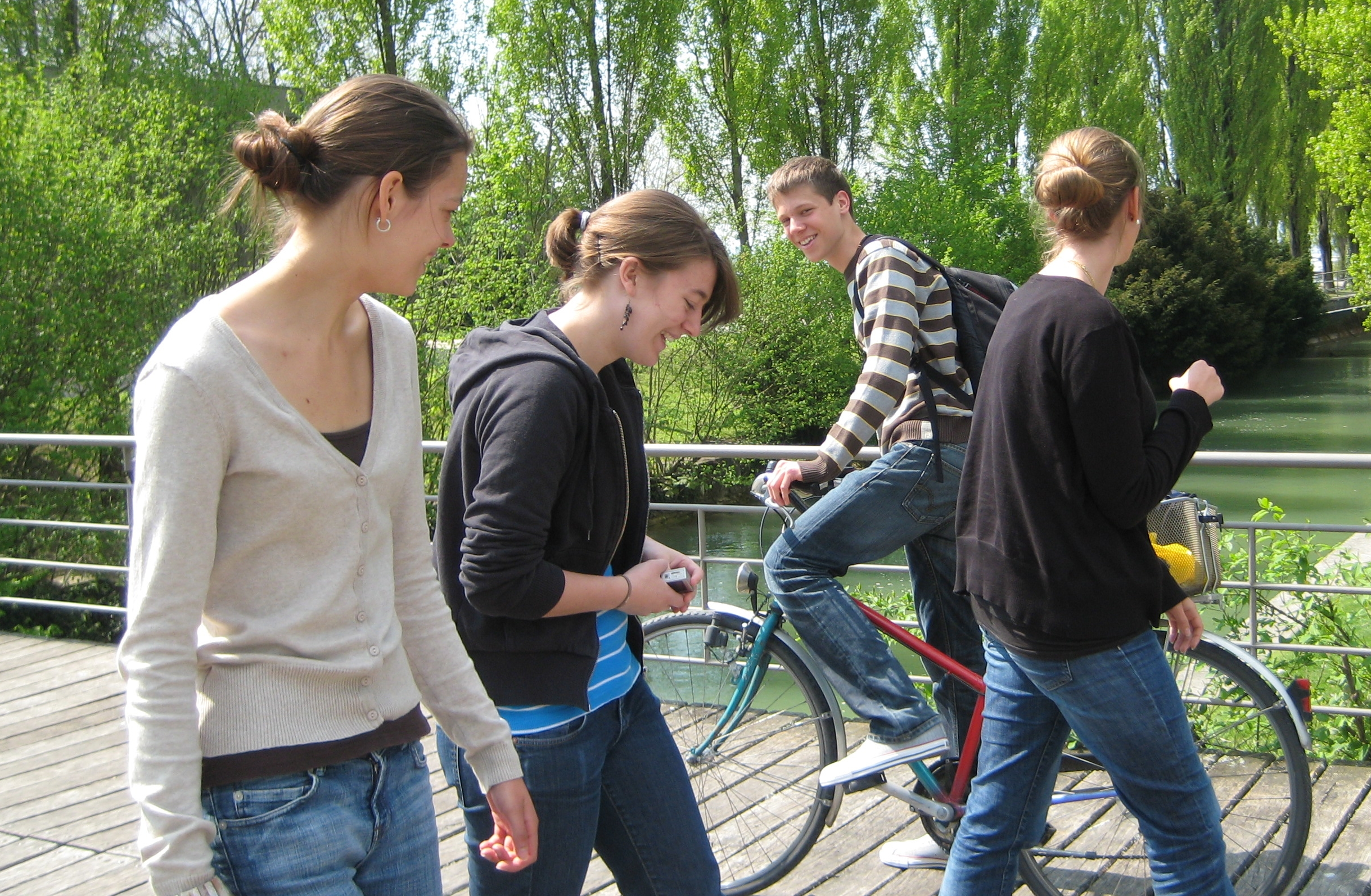 6
Ich denke
gerne und
frage nach.
Ich will Zusammenhänge herstellen
und hinter die Dinge sehen.
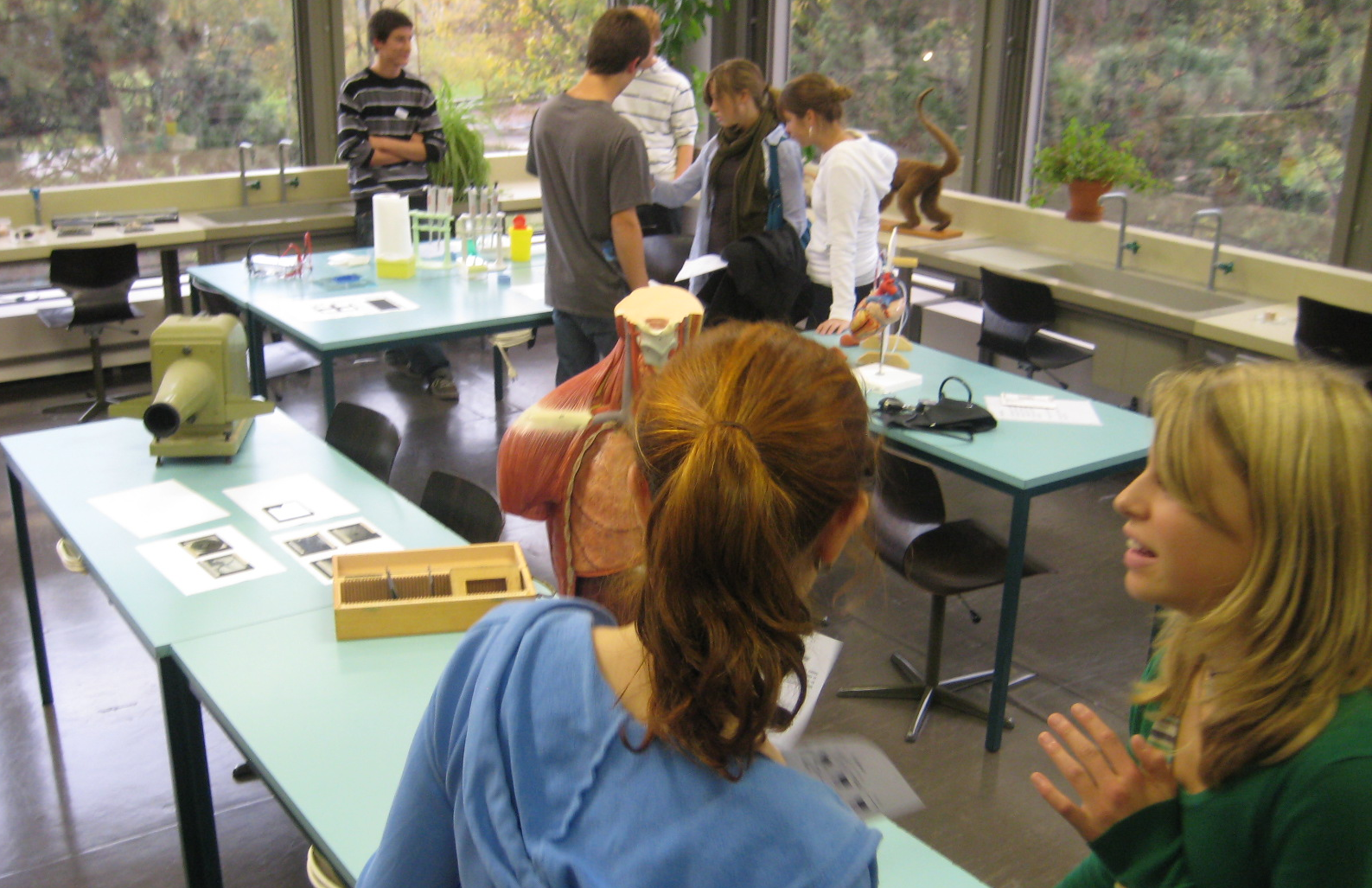 9
Ich bin
nicht
vollkommen.
Ich will experimentieren können und 
Fehler machen dürfen.
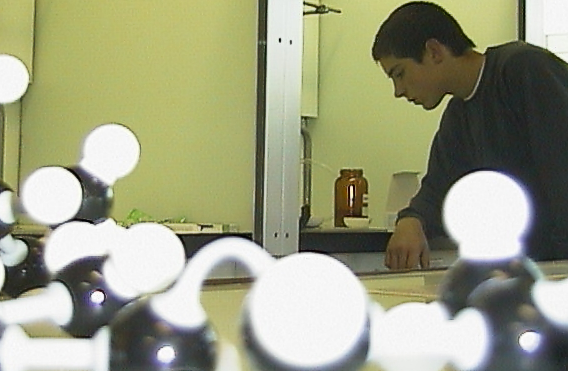 11
Unsere Erwartungen…
Persönliche Motivation, Neugierde, Offenheit

Bereitschaft zur Zusammenarbeit

Höflichkeit und Respekt

Präsenz in der Schule
Leitbild – Motto dieses Jahres:
Mitreden, mitmachen, mitwirken

Wir legen Wert auf konstruktives Mitwirken und Eigenverantwortung. Kritik- und Teamfähigkeit, Toleranz und ein friedliches Miteinander sowie weltoffenes Denken prägen unser Handeln.
[Speaker Notes: Vielfältige Möglichkeiten: Klassenklima, Lerngruppe, Nachhilfe, SO, Fakultativfächer, Einzelinitiative im Fachunterricht, Ideen bei KL oder SL deponieren]
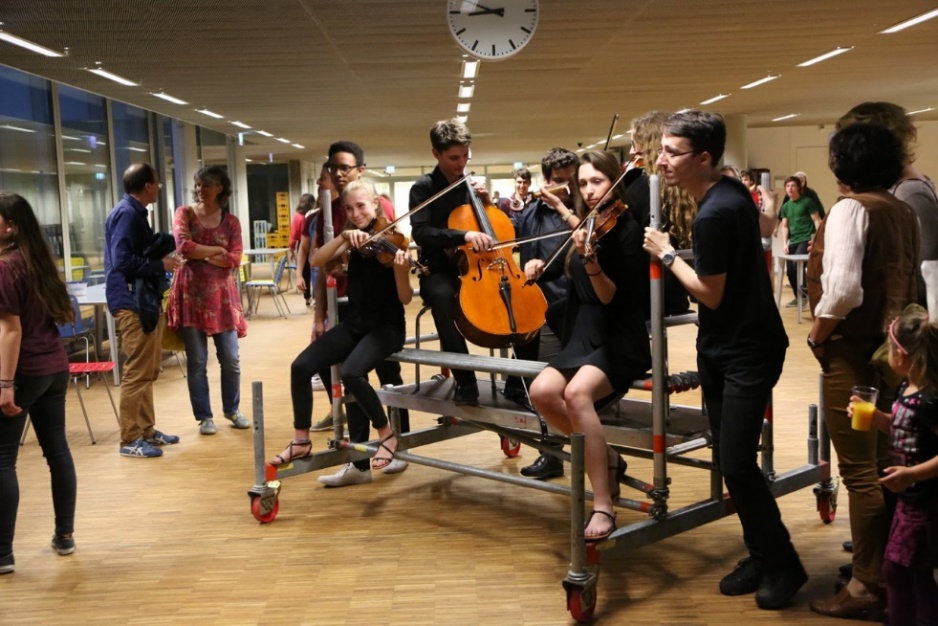 Freifächer
Theater, Chor, Orchester, Big Band
Sprachen
Sprachzertifikate
Sport
und anderes mehr
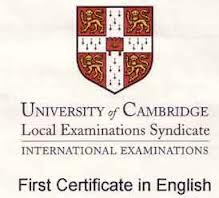 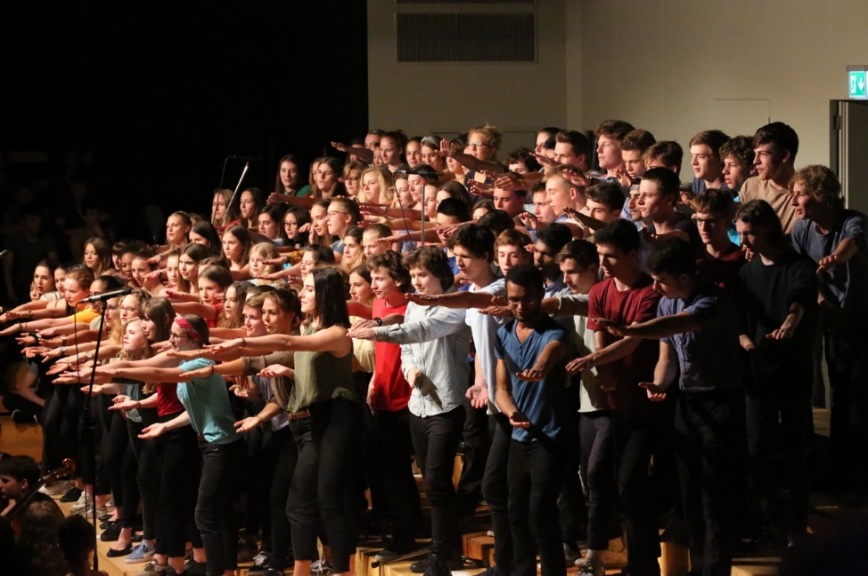 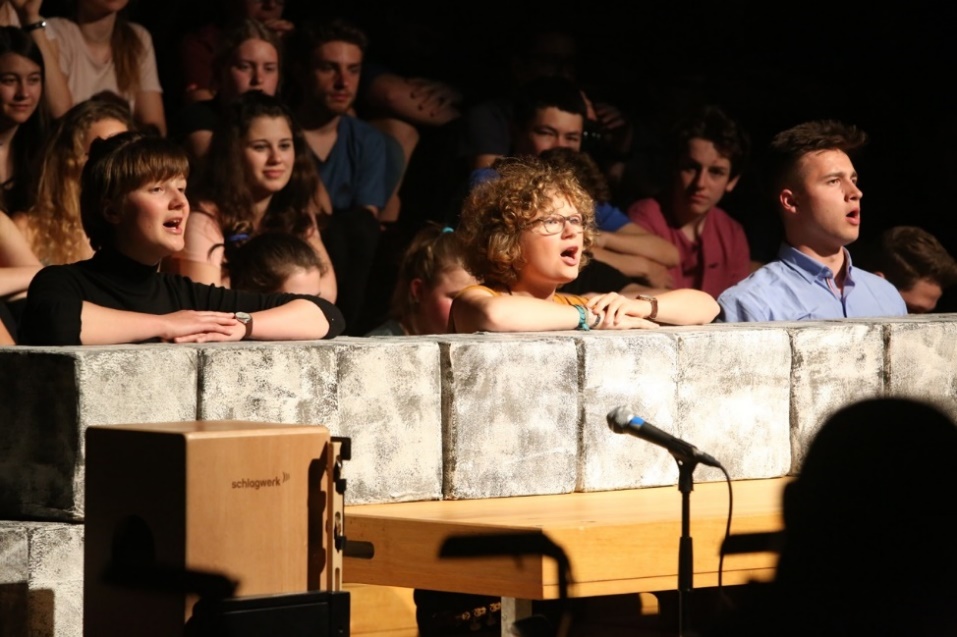 [Speaker Notes: Frühlngskonzert 2018 «on-off»
FREIFÄCHER: zusätzliches, freies Angebot / gute Gelegenheit, ausserhalb der eigenen Klasse Kontakte zu knüpfen
SPRACHDIPLOME: Cambridge Diplome in Englisch, sehr beliebt, Kurs gratis, Prüfung freiwillig und kostet (eigene Entscheidung), Grössenordnung 340-480 Franken, Usus: First Certificate besuchen, dann erst Advanced oder Proficiency machen
REKREATIV: Theater Chor  Frühlingsprojekt, z.B. Frühling 2018 ON-OFF, wichtiger Moment im Schuljahr, gemeinsames Projekt, Musiklager Ende Januar
SPORT: grosses Angebot von Basketball bis Yoga, kann jährlich ändern, aber Cambridge-Diplome sind fixer Bestandteil.]
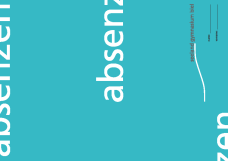 Absenzen 1
Absenzen
(Krankheit, Unfall, Todesfall in der Familie)
Klassenlehrer/in benachrichtigen
Entschuldigung innert 8 Kalendertagen nach Rückkehr

Dispensationen durch die Schulleitung
(Prüfungsaufgebote, Aufgebote von Dienststellen, Umzug, Schnupperlehre, Teilnahme an Kursen, Beerdigungen, etc.)
spätestens 8 Tage im Voraus, schriftlich und begründet bei der Schulleitung einreichen.
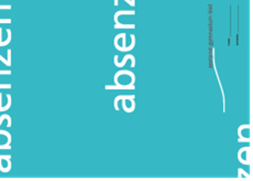 Absenzen 2
Fünf Halbtage
Schüler*in beantragt bei der Klassenlehrkraft und den Fachlehrkräften mind. zwei Schultage im Voraus.

Halbtage können nicht bezogen werden bei:
einer angekündigten Prüfung
einem vorgesehenen Unterrichtsbeitrag (z.B. Vortrag)
einer schulischen Sonderveranstaltung (Sonderwochen, Exkursionen, letzter Schultag des Semesters)
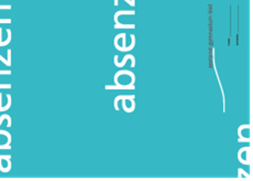 Absenzen 3
Keine Dispensationen werden gewährt  bei Sonderveranstaltungen wie Sonderwochen, Exkursionen, letzter Schultag.

Achtung: Ferienordnung des GBSL beachten!  z.B. Herbstferien dieses Jahr von                        02. – 24. Oktober
Homepage: www.gbsl.ch
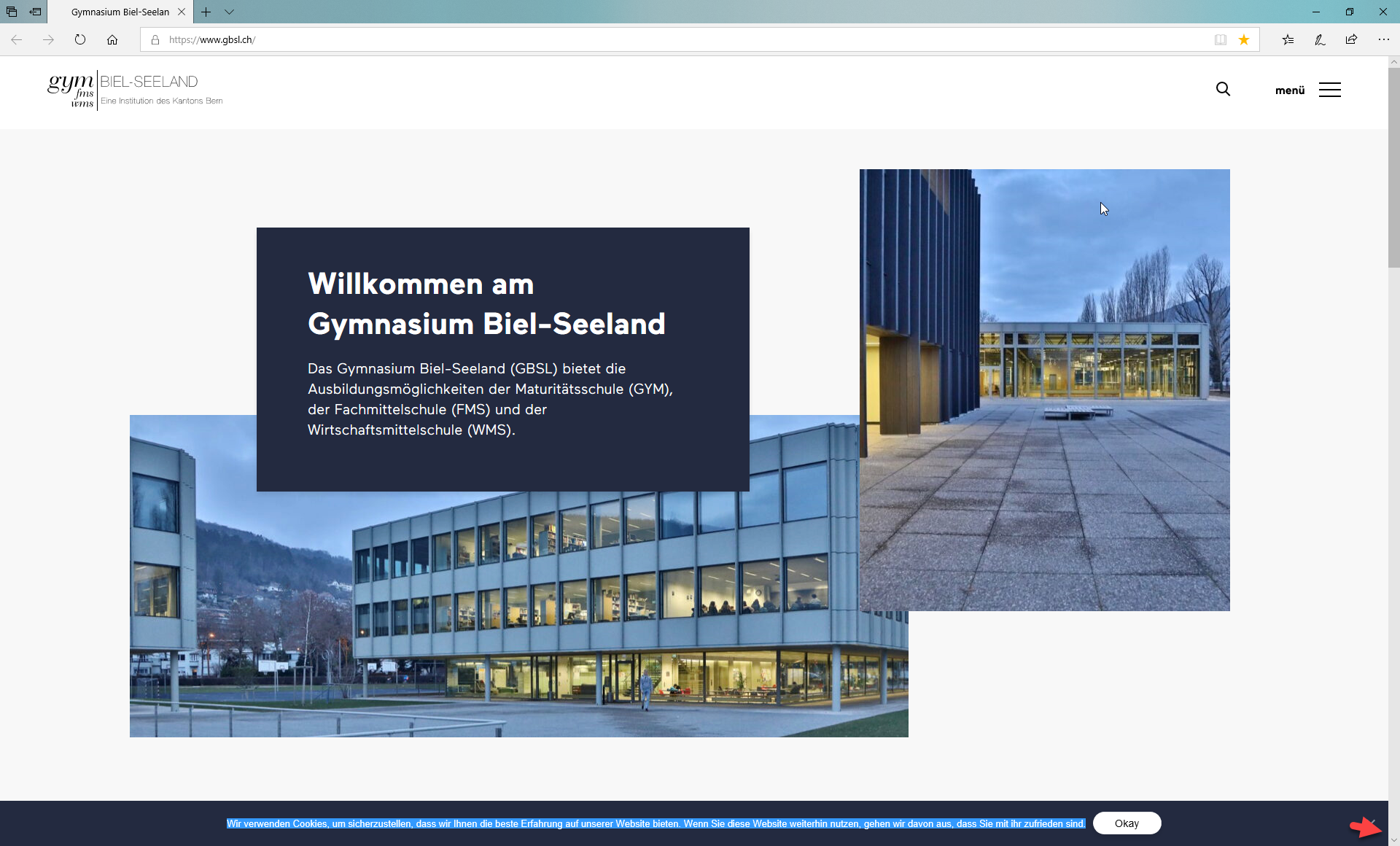 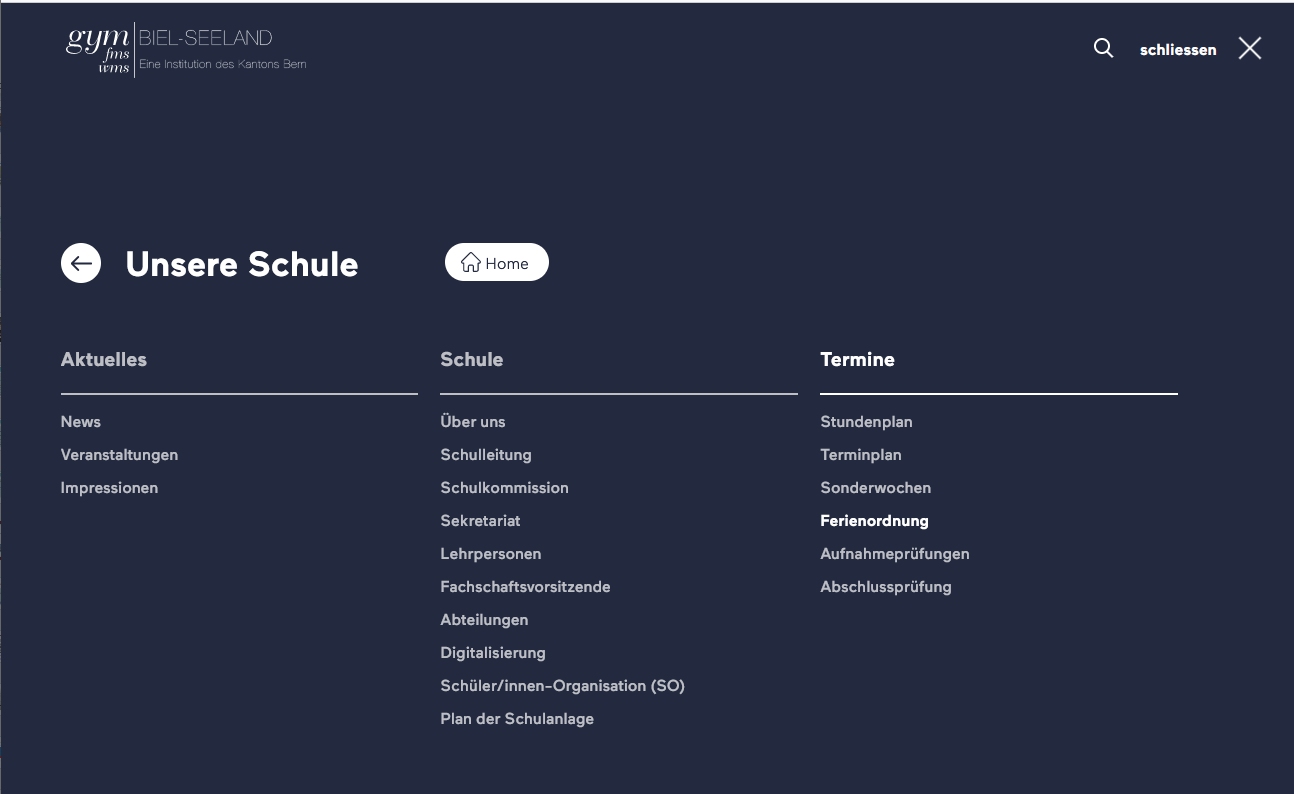 [Speaker Notes: z.B. Agenda  Stundenplan, Ferienordnung
Portrait  Jahresbericht früherer Jahre]
Corona Schutzmassnahmen
Bei Quarantäne oder positivem Test auf       Covid-19 bitte so rasch wie möglich beim schulinternen Contact-Tracing Team melden:
corona@gbsl.ch

Schüler*in erkundigt sich proaktiv über Lernstoff
KEIN Anrecht auf Distanzunterricht, die Lehrperson entscheidet über Art und Weise der Teilnahme am Unterricht / Aufträge

Schutzkonzept und Merkblatt zum Vorgehen / FAQ finden Sie auf der Homepage
Wenn ein Problem auftaucht…
Fachlehrer / Fachlehrerin
		
	Klassenlehrer / Klassenlehrerin
			 		Schulleitung
				  		 	(Gymnasiumskommission)
									Erziehungsdirektion
[Speaker Notes: Wir haben den Grundsatz, dass Fragen direkt an die betroffenen Personen gerichtet werden.  Für Fragen, die den Fachunterricht betreffen, die Fachlehrpersonen, für Angelegenheiten, die die Klasse und die Klassenorganisation betreffen die Klassenlehrperson, für Gesuche die Schulleitung. Gymnasiumskommission bei Disziplinarfällen, als Rekursinstanz amtet die Erziehungsdirektion.
Wir von der Schulleitung vermitteln S und S auch weiter an Beratungsstellen, z.B. an die Berufsberatung oder an den schulpsychologischen Dienst.]
Gesprächsangebote und Beratung
Internes Gesprächs- und Coachingangebot bei:
Lernschwierigkeiten und Prüfungsangst
Stress im schulischen oder privaten Umfeld
Motivationsproblemen
Entscheidfindungen / Laufbahnberatung
Umgang mit Konfliktsituationen
Unwohlsein in Gruppen

talk@gbsl.ch
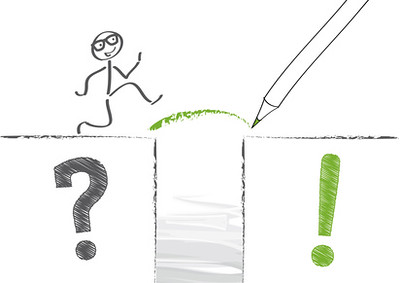 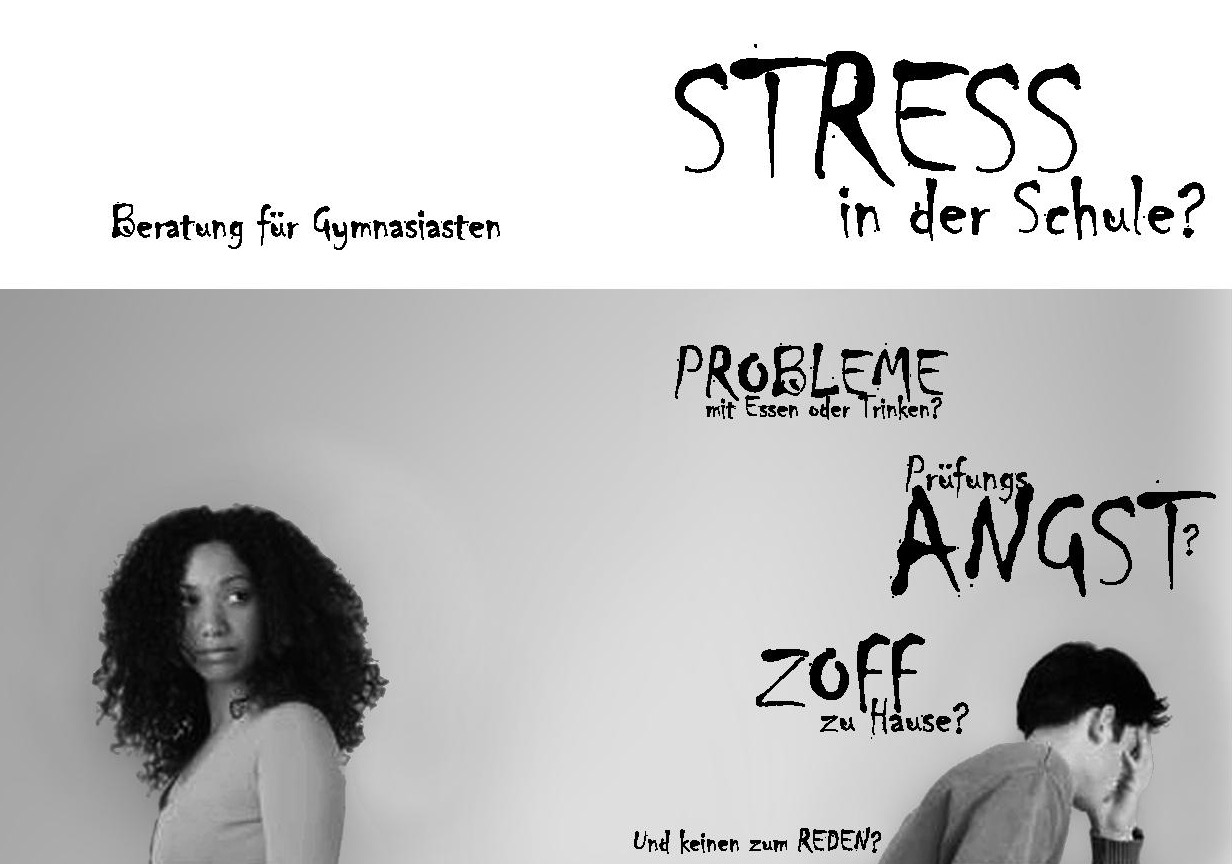 Gesprächsangebote und Beratung
Schulpsycholog*innen der Schule, z.B. 
Fabian Blättler: fabian.blaettler@gbsl.ch
stellen sich im Herbst in den Klassen persönlich vor
[Speaker Notes: Erziehungsberatung, eine kantonale Einrichtung mit Standort in Biel. Möglichkeit, spontan und diskret in Beratungsstunde zu gehen, SuS Fabian Blättler informiert.]
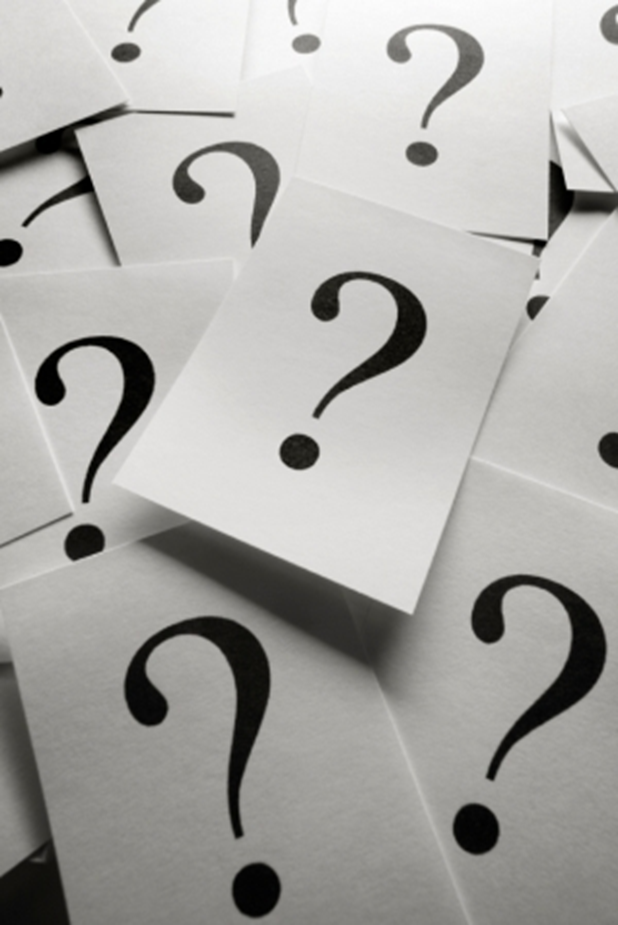 Der Unterricht am Gymnasium
Fächer in GYM1
1   Schwerpunktfach
2   Deutsch
3   Mathematik
4   Französisch
5   Sprache 3: Englisch / Italienisch / Latein
6   Chemie
7   Biologie
8   Geschichte
9   Geographie
10 Musik oder Bildnerisches Gestalten
11 Informatik (GYM1 und GYM2)
12 Sport (kein Promotionsfach)
[Speaker Notes: Und all diese Schülerinnen werden im laufenden Jahr unterrichtet in 11 Fächern, die promotionsrelevant sind, und in Sport.]
Promotion Ende des 1. Semesters
Promotionsentscheid
1.  bei genügendem Zwischenzeugnis Ende Januar: 
      definitive Aufnahme
	bei genügendem Jahreszeugnis Juni/Juli 	(Jahrespromotion)
	 weiter in GYM2

2.   bei genügendem Zwischenzeugnis Ende Januar    	ABER ungenügendem Jahreszeugnis 	Juni/Juli 	(Jahrespromotion)
	 Repetition GYM1
[Speaker Notes: Falls im Januarzeugnis ungenügend, GYM1-Prüfung machen,  präventiv: Anmeldung zu Aufnahmeprüfungen]
Promotion Ende des 1. Semesters
Promotionsentscheid   
3.   bei ungenügendem Zwischenzeugnis Ende Januar: 
automatische Verlängerung des Provisoriums
	bei genügendem Jahreszeugnis Juni/Juli 
	(Jahrespromotion)	
	 definitive Aufnahme, weiter in GYM2
	
 bei ungenügendem Zwischenzeugnis Ende Januar 	UND ungenügendem Jahreszeugnis Juni/Juli 
	(Jahrespromotion)
	 Austritt aus dem gymnasialen Bildungsgang
[Speaker Notes: Falls im Januarzeugnis ungenügend, GYM1-Prüfung machen,  präventif: Anmeldung zu Aufnahmeprüfungen]
Promotion Ende des 1. Semesters
Promotionsentscheid

Zeugnis genügend, wenn
höchstens vier Noten ungenügend sind und
diese doppelt kompensiert werden
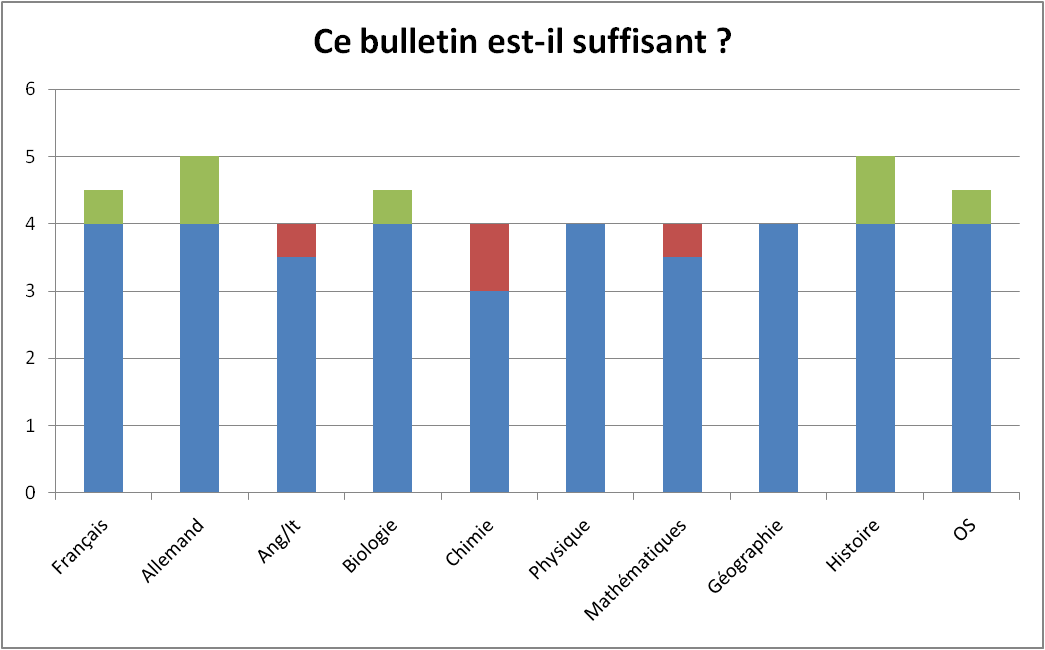 Beispiel der doppelten Kompensation
1 Note 3.5 (-0.5 Punkte) wird mit:
 2 Noten 4.5 (2x +0.5) oder 
1 Note 5 (+1) kompensiert

1 Note 3 (- 1 Punkt) wird z.B. mit:
4 Noten 4.5 (4x +0.5) oder 
2 Noten 5 (2x +1) oder 1 Note 6 (1x +2) kompensiert
Termine GYM1
September:  	Klassenlager in der Sonderwoche vor 	den Herbstferien

November:	 Elternabend mit Klassenteam
	 25efghi: Montag, 1.11. 18.30h 
 	 25abcd:	Mittwoch, 3.11, 18.30h
November:	Rückmeldung zu Leistungsstand sowie 	Arbeits-,  Lern- und Sozialverhalten

	evtl. Anmeldung FMS oder WMS auf 	das nächste Schuljahr, 
	Termin: 1.Dezember
Termine GYM1
Nov./Dez.:	Einzelgespräche Schüler*innen – 	Klassenlehrperson

	GYM1-Halbtag “Puls fühlen” – 	Schulleitung, Klassenlehrperson

Ende Jan.:	Promotionsentscheid 1. Semester

April:	Skilager 4.- 8. April 2022

Juni/Juli:	Promotionsentscheid Jahrespromotion
Kosten
GYM1: Kein Schulgeld!
Kosten entstehen dennoch für:
persönliches Schulmaterial
Auslagen für Exkursionen, Arbeitswochen, Reisen
Verpflegung
Fahrt zur Schule

Kostenrahmen ab GYM2:
ca. Fr. 2000.-/Jahr(davon ca. Fr. 600.- für Reisen und Exkursionen)
[Speaker Notes: Erfahrungsgemäss 400-500.- über den Kantonsbeitrag von 600.-, der direkt auf Klassenkonto überwiesen wird (Rechnungsführung)]
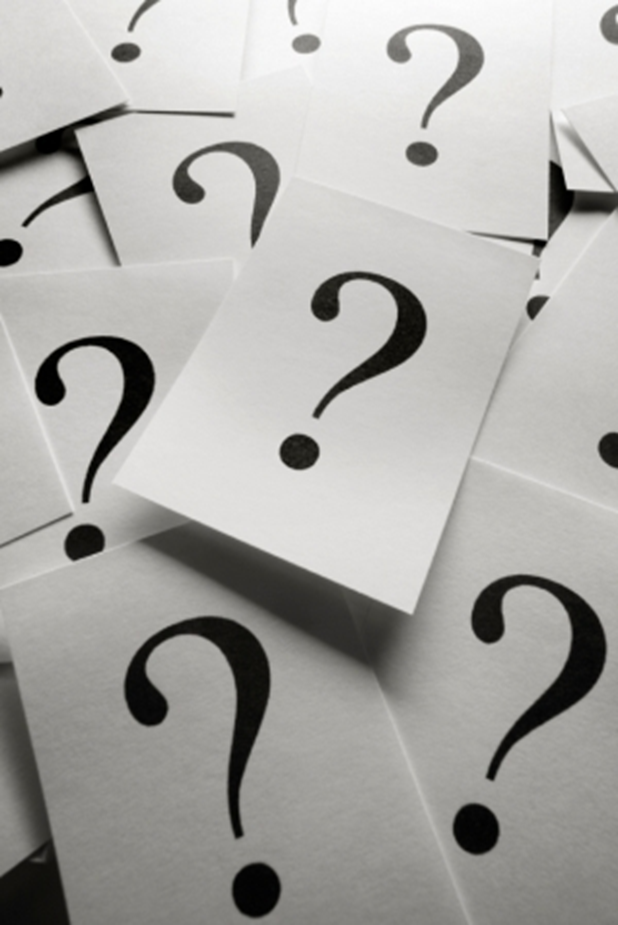 Danke für Ihre Aufmerksamkeit!
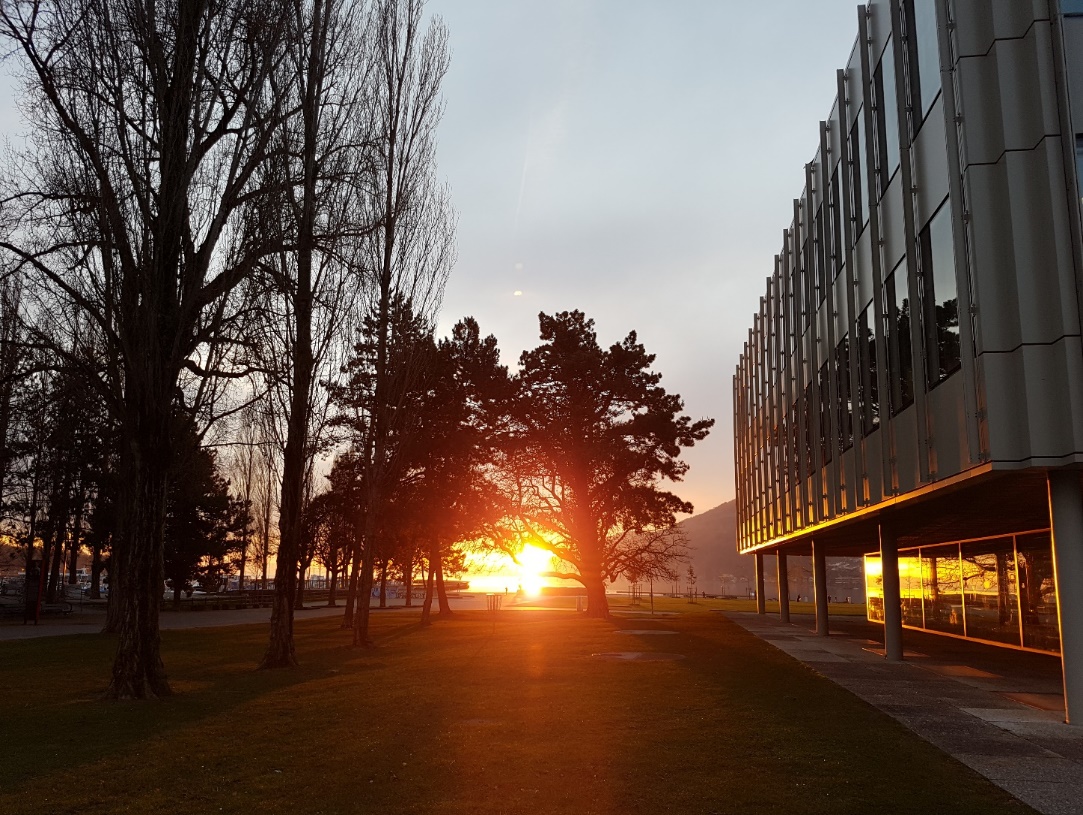